INFRA Grant Application
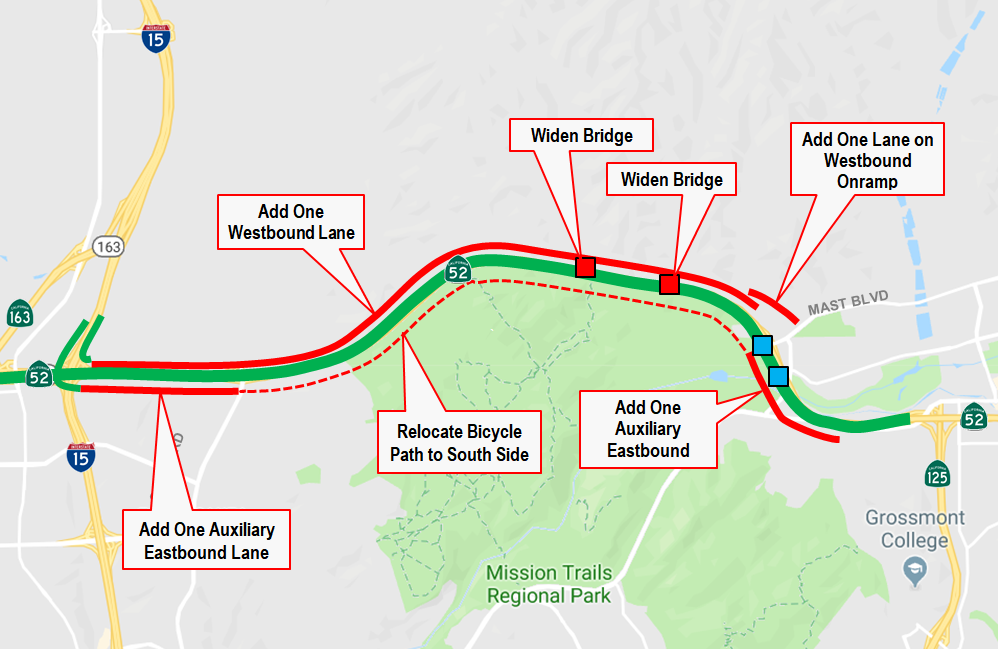